Oportunități de promovare a investițiilor în domeniul energiei regenerabile în Republica Moldova
Cadrul normativ de promovare a SER
Legea cu privire la
energia regenerabilă
Strategia Energetică a R. Moldova până în 2030   
Legea cu privire la energia electrică
Programul Naţional pentru Eficienţă Energetică 2011-2020
Planul Național de Acțiune în
domeniul Energiei Regenerabile
până în 2020  
Metodologia de calcul a tarifelor la energia electrică regenerabilă și la biocombustibil
Nr.160 din 12.07.2007
Aprobată prin Hotărâre de Guvern
Nr. 124 din 23.09.2009
Hotărârea Guvernului Nr. 833 din 10.11.2010
în proces de avizare
Hotărârea ANRE nr.321 din 22.01. 2009
Regulamentul privind garanţiilede origine pentru energia electrică produsă din SER
Hotărârea ANRE nr.330 din 03.04. 2009
Cadrul instituțional de promovare a SER
Ministerul Economiei - autoritatea publică centrală
în domeniul energetic

    
Agenţia pentru Eficienţă Energetică  - organ
administrativ în domeniul EE și SER
 

Fondul pentru Eficienţă Energetică – instituție
axată pe identificarea, evaluarea și finanțarea
proiectelor de EE și SER

Agenția Națională pentru Reglementare
în Energetică - organ statal menit să reglementeze 
sectorul energetic
Hotărârea Nr. 690 din  13.11.2009
Hotărârea Guvernului Nr. 1173 din 21.12. 2010
Legea Nr. 160 din 12.07.2007
Hotărârea Guvernului Nr. 767 din 11.08.1997
OBIECTIVE GENERALE 
conform Legii nr 160 din 12.07.2007 și strategiei energetice
PONDEREA ENERGIEI PRODUSĂ DIN SER ÎN CONSUMUL INTERN BRUT DE ENERGIE
Conform balanței energetice din anul 2010 ponderea energiei regenerabile în totalul consumului intern brut de energie constituia cca. 4%;
CHE – 0.36%; 
Altele – 3,64%;

Conform raportului prezentat de Ministerul Economiei către Comunitatea Energetică – 240 ktep, ponderea energiei regenerabile în totalul consumului intern brut de energie constituie cca. 11 %;
Potențialul SER 
conform strategiei energetice a RM până în 2020
Oportunități pentru dezvoltarea sectorului eolian
Potențialul tehnic eolian al R. Moldova
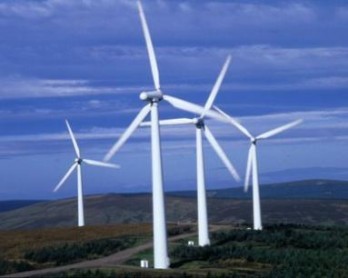 Conform estimărilor UTM din anul 2002, în baza măsurătorilor efectuate în localitățile din regiunile centrale și sud-vest  – înălțimea de 50 m deasupra solului, factorul de putere 0,3:
Capacitatea potențială – 612 MW;
Energie electrică – 1,6 TWh;
Conform estimărilor BERD din anul 2003 – înălțimea de 50 m deasupra solului, factorul de putere 0,3:
Capacitatea potențială – 500 MW;
Energie electrică – 1,3 TWh - 33 % din         consumul curent;
Oportunități pentru dezvoltarea sectorului eolian (continuare)
Elaborarea până la sfârșitul anului 2013 a Atlasului Resurselor Energetice         Eoliene ale Republicii Moldova (AREE);
 În RM există locuri unde viteza medie anuală la 100 m deasupra solului     atinge 7 - 8 m/s;
Existența la moment a facilităților fiscale prin scutirea de taxe vamale la importul grupurilor electrogene pentru energia eoliană cu  capacitatea generatorului electric  > 1 MW, în perioada de până la 31 decembrie 2015;
Inițierea procedurii de introducere a tarifelor Feed-in.
Potențialul de biomasă
Rezultatele ”Studiului de piaţă privind soluţiile accesibile de încălzire pe bază de biomasă a gospodăriilor din mediul rural”:
Potențialul de biomasă (continuare)
2. Rezultatele “Studiului privind estimarea potenţialului energetic al biomasei din culturile agricole,la nivel de regiuni şi raioane, pentru anii 2009-2010”:
Principalele atribuții ale AGENȚIEI PENTRU EFICIENȚĂ ENERGETICĂ în domeniul SER
Conform art. 9 al Legii Nr. 142 din 02.07.2010:
implementează politica statului în domeniul EE și SER;
participă la elaborarea proiectelor de acte normative în domeniul EE și SER;
elaborează proiecte pilot în domeniul EE și SER;
acordă asistență consultativă și informațională societăților de servicii energetice, managerilor energetici, agenților economici precum și persoanelor fizice care activează în domeniul EE și SER;
acordă asistență autorităților administrației publice centrale și locale la elaborarea programelor de îmbunătățire a EE și valorificare SER; 
 cooperează cu instituțiile și cu organismele internaționale în vederea utilizării eficiente a energiei și valorificării SER;
 organizează seminare, conferințe și expoziții pentru promovarea EE și utilizarea SER;
Atribuțiile Agenției naționale pentru reglementare în energetică
Conform art. 12 al Legii nr. 160 din 12.07.2012:
aprobă tarifele pentru fiecare tip de energie şi combustibil regenerabile, calculate de către producător în baza metodologiilor aprobate de ANRE, care prevăd recuperarea investiţiilor efectuate, în termen de pînă la 15 ani, cu condiţia ca rata de rentabilitate prescrisă să nu depăşească dublul ratei corespunzătoare din sectorul energetic tradiţional;
elaborează, după caz, actele necesare reglementării raporturilor dintre participanţii la piaţa de energie regenerabilă;
elaborează proiecte de contracte privind comercializarea energiei şi combustibilului regenerabile, prevăzînd accesul liber şi nediscriminatoriu al producătorilor de energie şi combustibil regenerabile la reţelele electrice şi termice centralizate, la reţelele şi instalaţiile de distribuţie a combustibilului;
eliberează licenţă pentru producerea combustibilului regenerabil.
METODOLOGIA DE calcul a tarifelor la energia electrică regenerabilă și la biocombustibil
Aprobată prin Hotărârea ANRE nr.321 din 22 ianuarie 2009;
Aspecte generale aplicate la determinarea tarifelor:
acoperirea costurilor reale ale întreprinderilor, necesare pentru exploatarea corespunzătoare a unităţilor de producţie şi desfăşurării normale a activităţii reglementate;
aprobarea și ajustarea tarifelor au loc anual;
consumurile și cheltuielile acceptate de ANRE pentru anul doi de activitate vor fi considerate ca costuri de bază pentru actualizarea ulterioară a tarifelor pentru toată perioada de valabilitate a Metodologiei;
calcularea rentabilității investiției  se bazează pe costul mediu ponderat al capitalului (WACC) determinat și aprobat anual de către ANRE;
orgANIZAREA  ACTIVITĂȚIlor ÎN DOMENIUL VALORIFICĂRII SER
Autorizarea activităților în domeniul surselor de energie regenerabilă:
conform art. 21 al Legii Nr. 160 din 12.07.2007 cu privire la energia regenerabilă, producerea energiei electrice și a combustibilului provenite din surse de energie regenerabilă se supune licențierii conform legislației în vigoare;
conform  art. 15 al Legii Nr. 124 din 23.12.2009 cu privire la energia electrică, se eliberează licenţă producătorului proprietar de centrală electrică cu o putere de 5 MW şi mai mult dacă această putere este folosită pentru consum public. Dacă puterea centralei este utilizată pentru consum intern, se eliberează licenţă numai în cazul în care această putere este de cel puţin20 MW.
Condiții de comercializare a energiei și combustibilului provenite din SER
Conform art.23 al Legii Nr. 160 din 12.07.2007 comercializarea energiei și a combustibilului provenite din SER se efectuează cu respectarea următoarelor condiții:
comercializarea  se face în baza contractului de livrare sau de vânzare –     cumpărare;
comercializarea energiei electrice se face în baza garanției de origine, eliberată producătorului de către operatorul de rețea; 
comercializarea combustibilului regenerabil în stare lichidă se face în baza certificatului  de conformitate;
livrarea energiei și combustibilului regenerabile  are loc în bază  de contract, la  tarifele stabilite de ANRE;
Condiții de comercializare a energiei și combustibilului provenit din SER (continuare)
agentul economic producător de energie regenerabilă sau combustibil regenerabil este obligat să restituie cheltuielile suportate de furnizor, distribuitor sau operator în caz de neonorare a obligațiilor contractuale;
importatorii produselor petroliere și furnizorii interni de energie sunt obligați să achite pierderile suportate de producătorii de energie și combustibil regenerabile în cazul în care nu au achiziționat de la aceștia volumele preconizate de combustibil și energie regenerabile, iar producătorii au respectat condițiile indicate în contractele de vânzare-cumpărare;
comercializarea energiei electrice prin rețelele de distribuție și/sau de transport se efectuează în cazul în care puterea generată a instalației producătorului este de cel puțin 10 kW.
Factori economici favorizatori pentru proiectele de valorificare a SER
Legea nr. 179 din 10.07.2008 cu privire la parteneriatul public-privat;
Legea nr. 160 din 12.07.2007 cu privire la energia regenerabilă;
Lege nr. 138 din 21.07.2007 cu privire la parcurile ştiinţifico-tehnologice şi incubatoarele de inovare;
Legea nr. 182 din 15.07.2010 cu privire la parcurile industriale;
Lege nr. 440 din 27.07.2001 cu privire la zonele economice libere.
Oportunități de finanțare
Fondul pentru Eficiență Energetică - Instituție creată în baza Hotărârii de Guvern Nr. 401 din 12.06.2012, pentru identificarea, evaluarea şi finanţarea proiectelor în domeniul eficienţei energetice şi a valorificării surselor de energie regenerabilă.
Pentru perioada 2013-2015, în conformitate cu Strategia Sectorială de Cheltuieli în domeniul energetic, mijloacele disponibile ale FEE vor constitui 380 389,5 mii lei. Mijloacele alocate în anul de gestiune 2013 – 161 mln.lei.

Programul MoREEFF - are drept obiectiv acordarea împrumuturilor locatarilor și proprietarilor de locuințe, Condominiilor/ Asociațiilor proprietarilor de apartamente, Companiilor de administrare a fondului locativ, Companiilor de servicii energetice („ESCO”) și altor companii eligibile de pe teritoriul Moldovei. 
Împrumuturile și granturile MoREEFF sunt disponibile până la 30 iunie 2017
Componenta de grant, poate constitui 20, 30 sau 35%
Bugetul programului 35 mil. €
Oportunități de finanțare (continuare)
MoSEFF II - Linia de finanțare în cauză a fost lansată de BERD cu scopul  susţinerii investiţiilor în eficienţa energetică de către întreprinderile din Moldova, cu un buget de cca. 35 mil. €.
Componenta de grant, a constituit în limitele a 5 – 20 %.
Agenția de Cooperare Internațională a Germaniei - Alocă mijloace financiare inclusiv pentru componenta Eficiență energetică pentru instituțiile publice. Pentru anul 2013,au fost alocate în acest sens 394 500 €.
Proiectul Energie și Biomasă - Perioada de derulare a proiectului – 2011-2014
Bugetul proiectului – 14,56 mil. euro
Țintele proiectului:
instalarea a 130 de sisteme termice pe bază de paie, instalate în instituţiile publice de menire socială din comunităţile rurale;
dotarea a 600 de gospodării casnice cu cazane eficiente energetic pe bază de biomasă;
Oportunități de finanțare (continuare)
AEE cu susținerea Proiectului Energie și Biomasă  a lansat 3 programe:
Programul privind Acordarea echipamentului de brichetare și peletizare în rate pentru producătorii de combustibili solizi din biomasă;
Programul privind Subvenționarea sectorului rezidențial în zonele rurale privind încălzirea pe biomasă;
Pilotarea tehnologiei de cogenerare în cadrul unei întreprinderi din sectorul agro - industrial din R. Moldova.
Proiecte de energie regenerabilă implementate și în curs de dezvoltare.
Proiecte ce țin de valorificarea energiei solare pentru producerea energiei electrice
Proiecte implementate:
1 proiect de producere a energiei electrice prin intermediul panourilor PV, P inst. =100 kW și se află în proprietatea companiei ”Solotrans-Agro” S.R.L; 
tarif stabilit de ANRE -1.92 lei/kWh.
Proiecte în curs de dezvoltare:
proiectul Institutului Oncologic „Promovarea energiei curate utilizând        Sistemul Solar Fotovoltaic"  care este realizat în baza asistenţei oficiale      pentru dezvoltare oferite R. Moldova, prin intermediul programului „Schema       de Granturi pentru protecţia mediului înconjurător şi aspecte de schimbare a    climei", finanţat de Guvernul Japoniei;
  proiectul se află la faza de construcție, P inst. =250 kW.
 “Parc Solar” SRL – P inst. . = 10 MW – Sipoteni, r. Călărași, Caplani,      r. Ștefan-Vodă.
Proiecte   de valorificare a surselor de energie eoliană
Proiecte implementate:
30 instalații eoliene dintre care 10 instalații a câte 10 kW (proiectul UTM) și 20 instalații de mică capacitate (până la 1 kW fiecare), aflate în proprietatea dlui Nicolae Constantinov; 
O instalație de 1 MW - societatea cu răspundere limitată SRL „ELTEPROD“ s. Brătuşeni r-nul Edineţ;
Proiecte în curs de dezvoltare:
conform datelor deținute de AEE până în prezent au fost identificate 2        proiecte, a căror descriere este prezentată în tabelul de mai jos
Proiecte   Hidro
Proiecte implementate:
La moment există 2 centrale de acest tip dintre care: una se afla la Costești, pe râul Prut cu o capacitate totală de 16 MW, iar alta se află la Dubăsari, pe râul Nistru cu o capacitate totală de 48 MW (în afara controlului autorităților R. Moldova);
Proiecte de valorificare a energiei din biomasă
Proiecte implementate:
Unicul proiect în R. Moldova, în domeniul producerii biogazului din deșeuri agricole, care are tarif aprobat de ANRE, este instalația de cogenerare cu Pinst.=85 kWe și Pinst.= 140 kWth, aflată în proprietatea dlui Morari Vasile Ion din satul Colonița.
Proiecte de valorificare a energiei din biomasă (continuare)
Proiecte în curs de dezvoltare:
Alte proiecte de producere a energiei electrice prin intermediul instalațiilor de cogenerare alimentate cu biogaz și Landfill gas sunt descrise în tabelul de mai jos.
Alte proiecte ce țin de valorificarea SER
1.     Energia din biomasă: 
Centrale termice pentru instituțiile publice - 139 de proiecte implementate (în proces de implementare) prin intermediul proiectului “Energie și Biomasă”, pentru 119 localități; 11 proiecte – 3,5 MW implementate prin intermediul proiectului “Energia Renovabilă din Deșeuri Agricole (ERA)”;
2.     Energia solară:
Colectoare solare – aplicate pe larg. La moment pe teritoriul R.Moldova sunt montate panouri solare pentru producerea energiei termice cu o suprafață de cca. 1500 m2, ceea corespunde unui volum de energie de cca. 0.17 ktep; 
3.   Energia geotermală și pompele de căldură:
Liceul ”Emilul Nou” Ialoveni  - pompă geotermală 55 kWt instalată în anul 2010; La moment nu există alte date cu privire la valorificarea acestui potențial de energie, dar conform unor prospecții executate pentru identificarea resurselor de gaz natural și petrol există informații că la adâncimea de cca.1 km  există potențial de apă cu temperatura de cca 35-48 °C.
Vă mulțumesc pentru atenție !